Wir  waren  in  Österreich
Bad Tatzmannsdorf – Eisenstadt – Familypark  Neusidlersee
Pralinenmanufaktur Spiegel in Bad Tatsmannsdorf
Wir haben einen Film von der Bohne bis zum Kakao gesehen
Wir haben uns in Spiegel „Pralinen Atelier“ verwöhnen lassen und unendliche Vielfalt an Geschmäcken von Schokolade probiert.
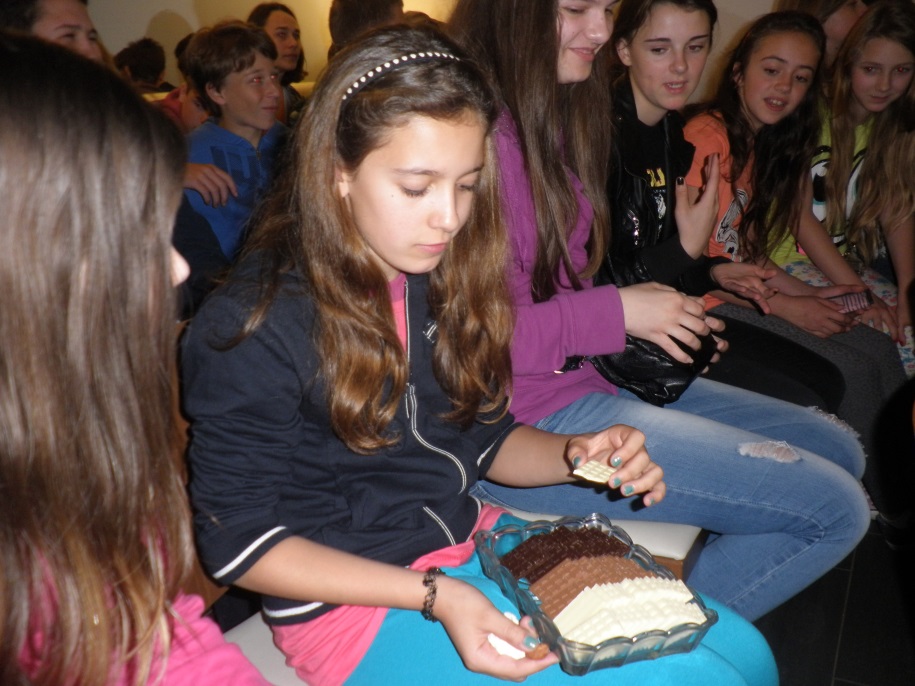 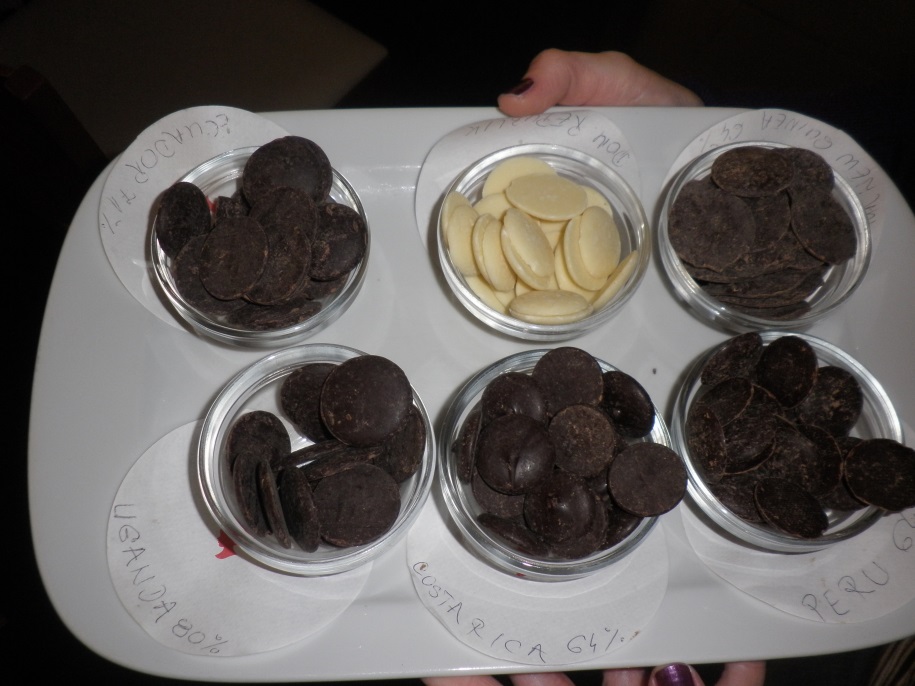 Wir haben gesehen wie Evelien Bosschieter eine Spiegel Praline kreiert …
…und haben selbst mitgemacht.
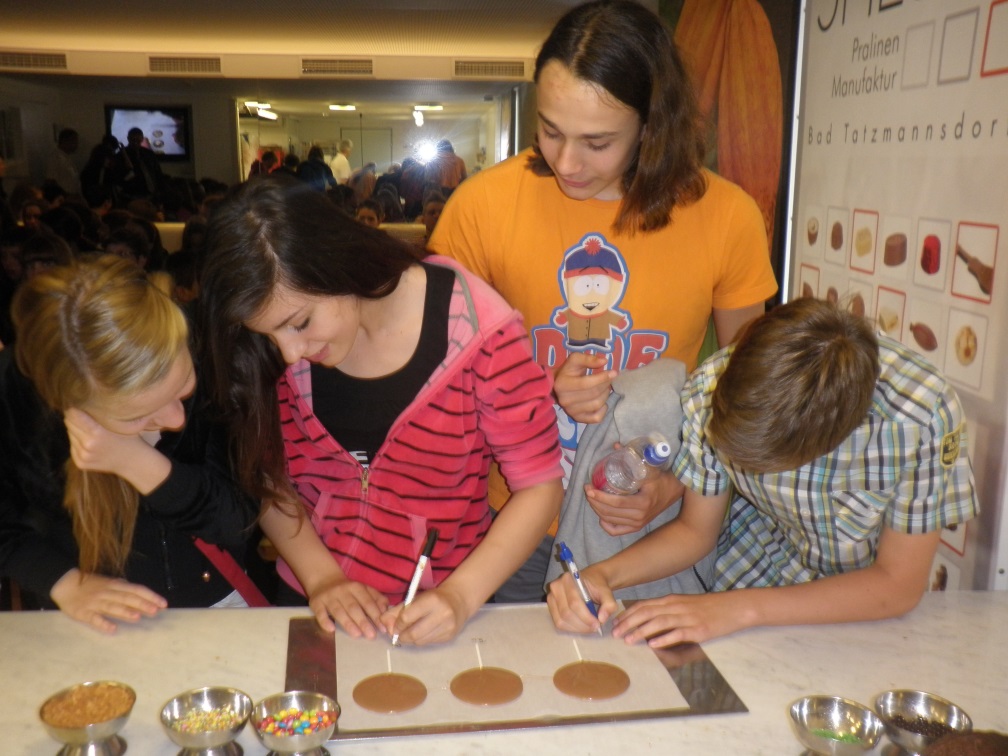 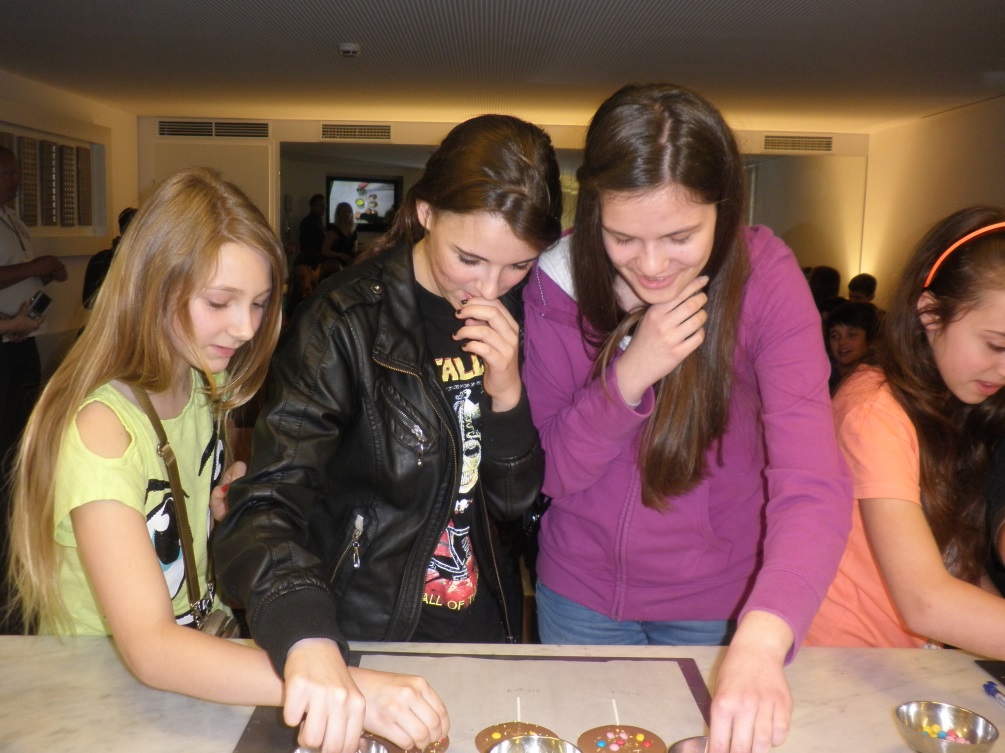 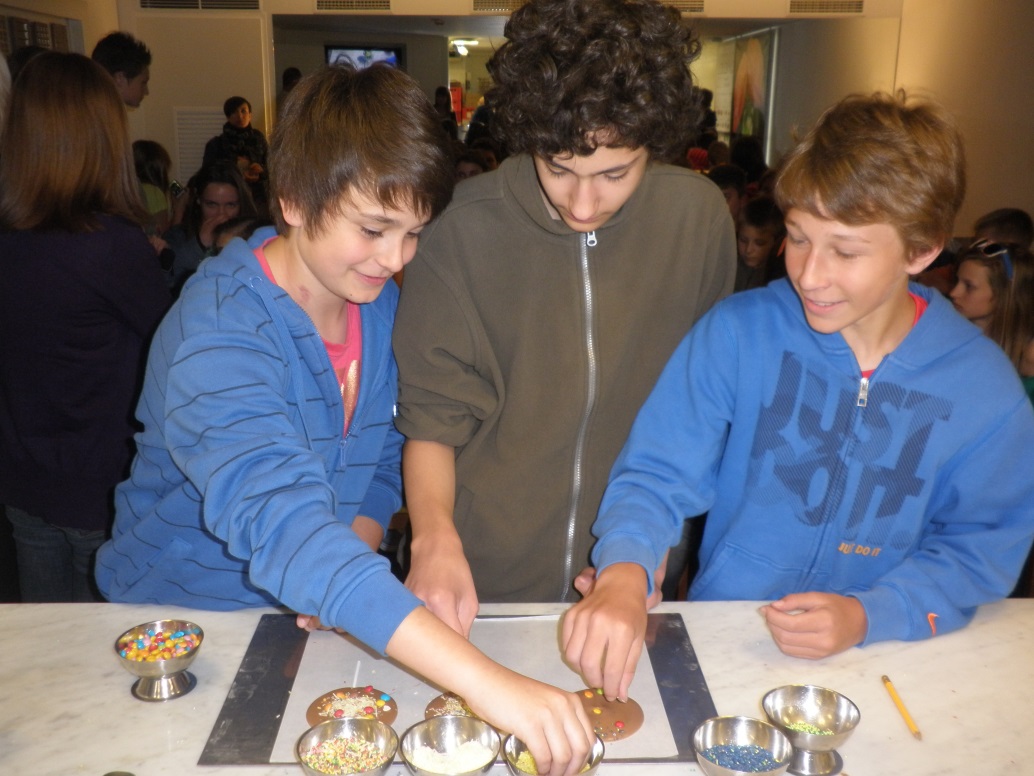 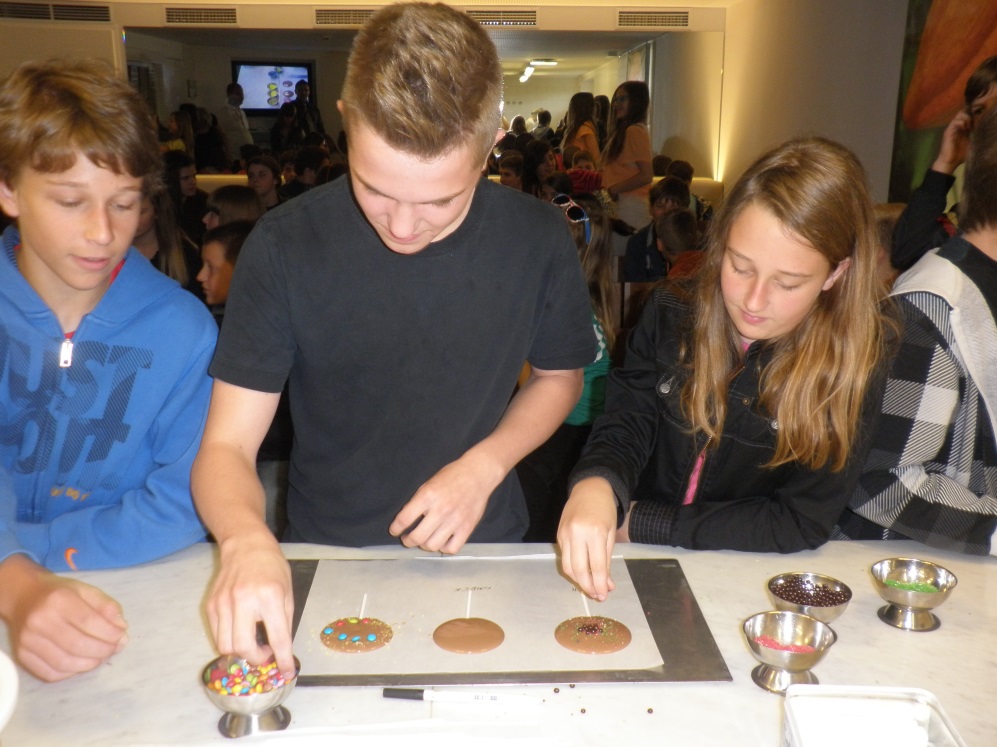 Wir haben auch eine Paradiesische Trinkschokolade getrunken.
Eisenstadt…                                 Schloss Esterhazy
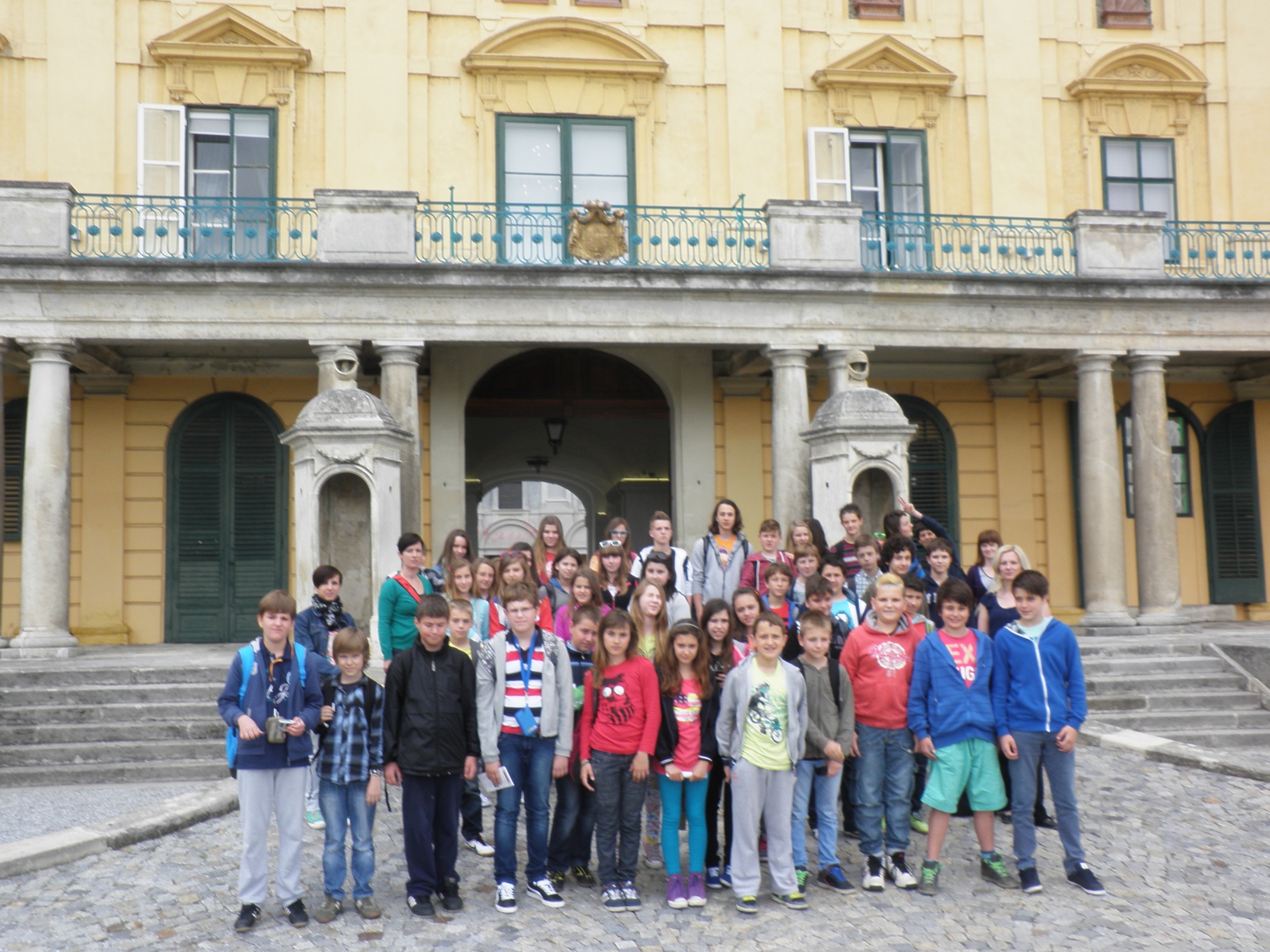 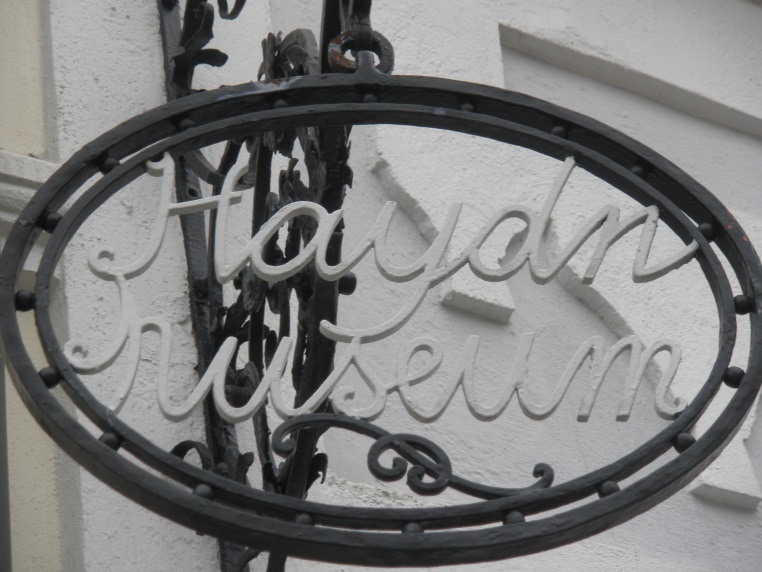 Joseph Haydns Haus
Familypark Neusidlersee
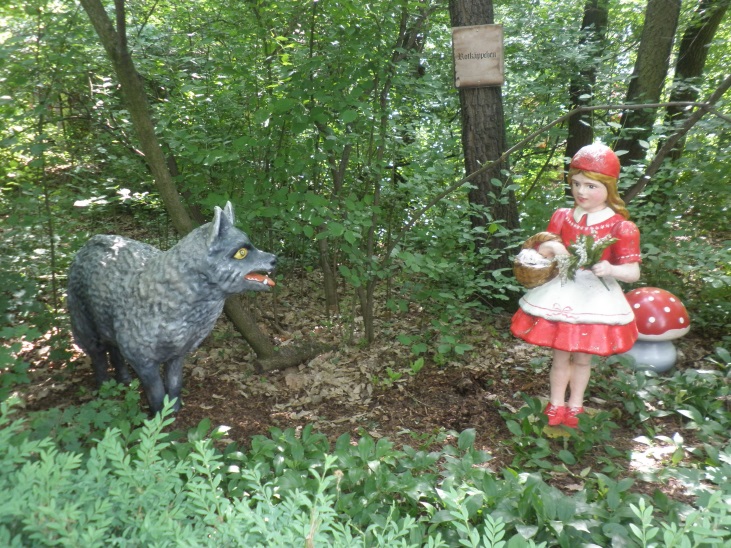 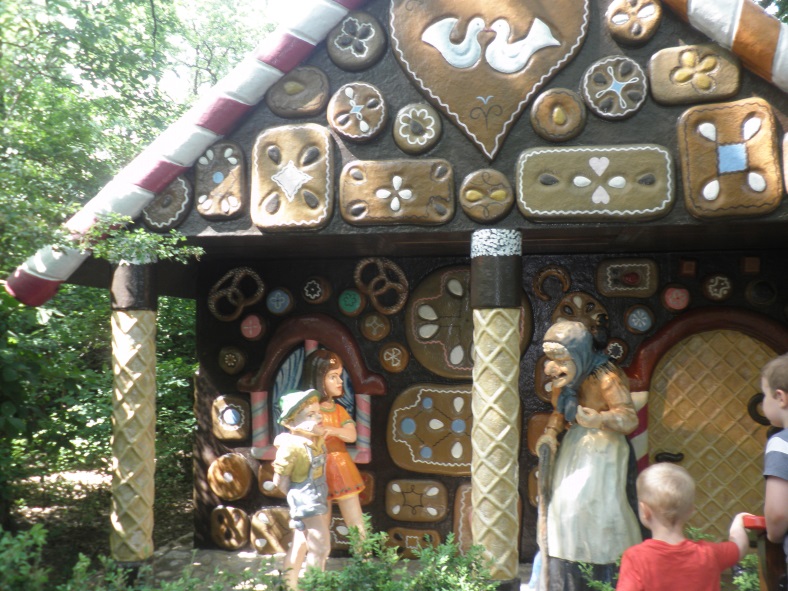 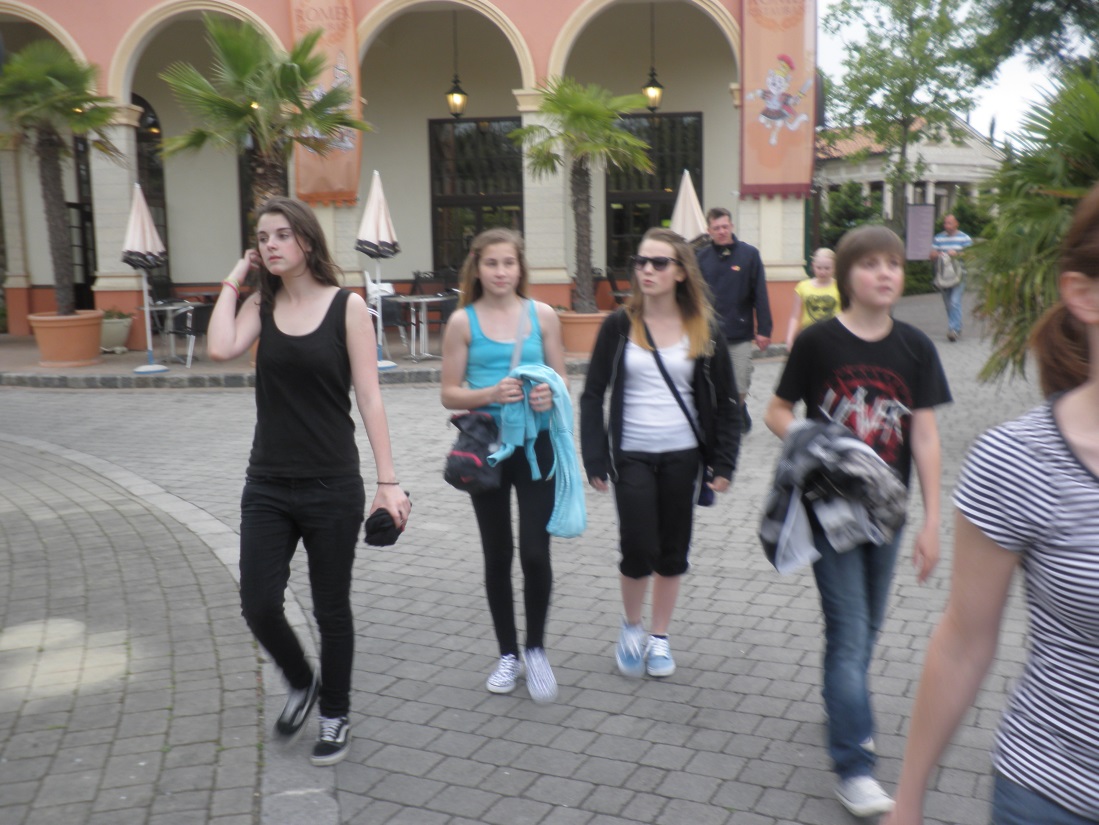 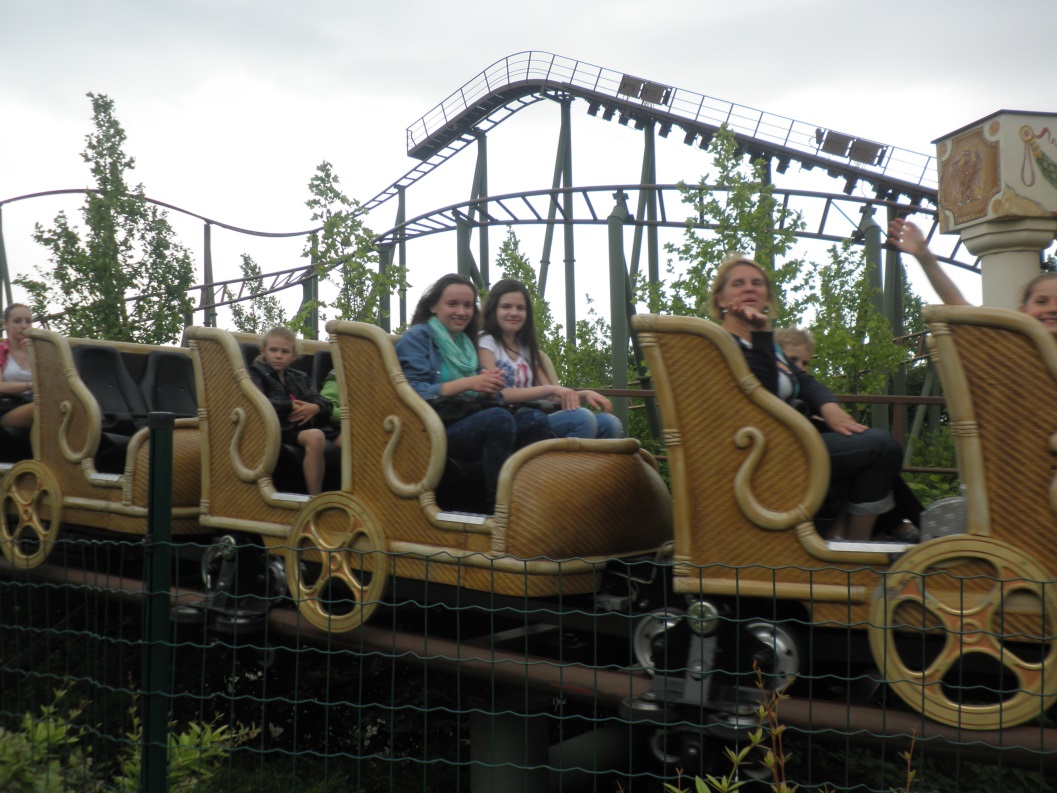 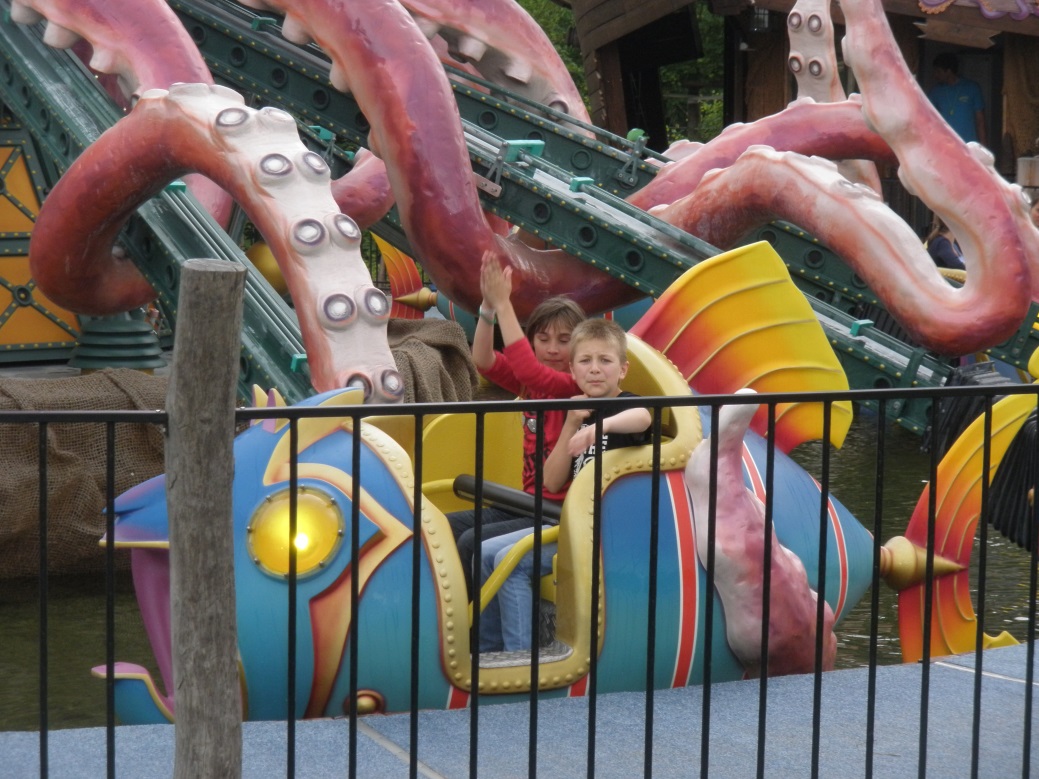 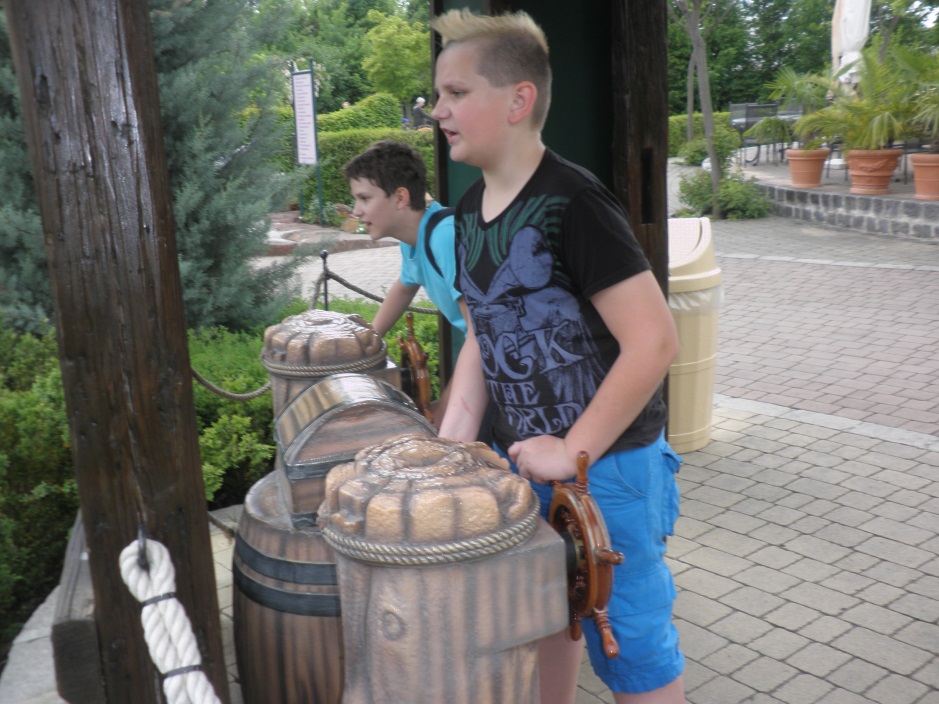 Riesenspaß auf jeden Fall!